Soft Matter and Chemistry Sample environment (SCSE)
Alice Corani, Harald Schneider
PRESENTED BY Alice Corani
2024-04-22
Soft matter and Chemistry Sample Environment
Provide sample environment systems and devices for:
Soft condensed
Matter (bio/lifescience)
chemistry
Indiv. T cells
Pump-Probe setup
IR / UV-vis probe
?
2024-04-22
PRESENTATION TITLE/FOOTER
3
[Speaker Notes: Work on the slide presentation and what to put in]
Overview Sample Environment SCSE
For soft matter, Life science and chemistry
Easiest for planning and learning, however, takes up more resources
Great in most cases as knowledge transfer is possible
Collaboration with share f experience and expertize
Great, but need to participate in beamtime…
2024-04-22
PRESENTATION TITLE/FOOTER
4
[Speaker Notes: Small description about Inkind]
Personnel
A.Corani:
 Sample environment related to chemistry, Electrochemistry and chemistry cells.

H.Schneider:
Sample environment for life science and soft  matter R&D on ultrasonic levitator.

Technician
Support the daily task in the workshop, and technical task for the projects
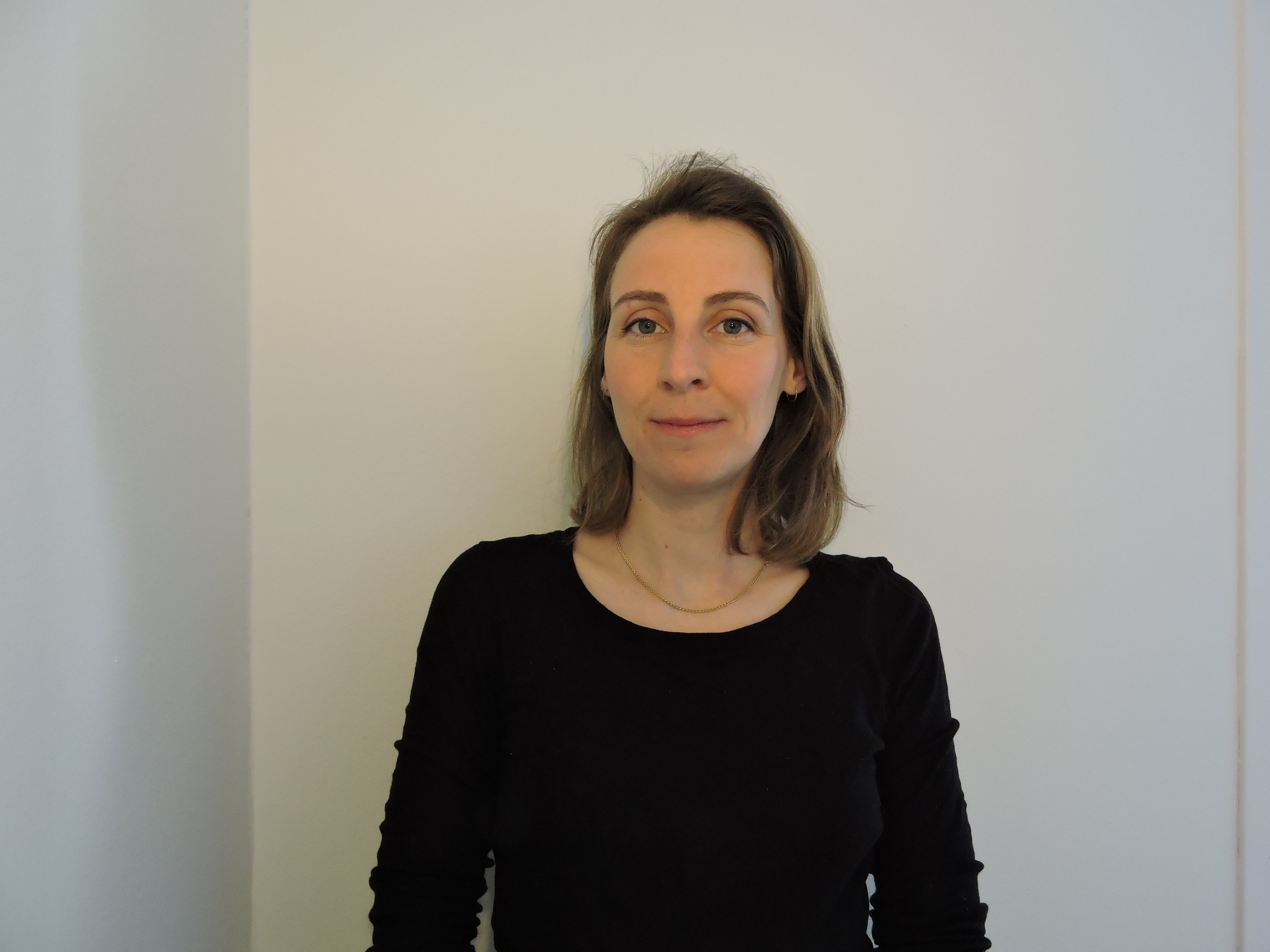 Part of the International Society for Sample Environment community, ISSE
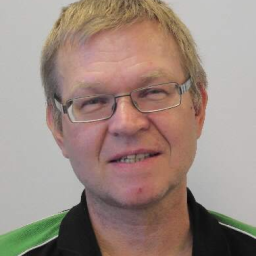 2024-04-22
PRESENTATION TITLE/FOOTER
5
Main updates
Estonian InKind at ESS
Laser Pump Probe (LPP)
Humidity cell
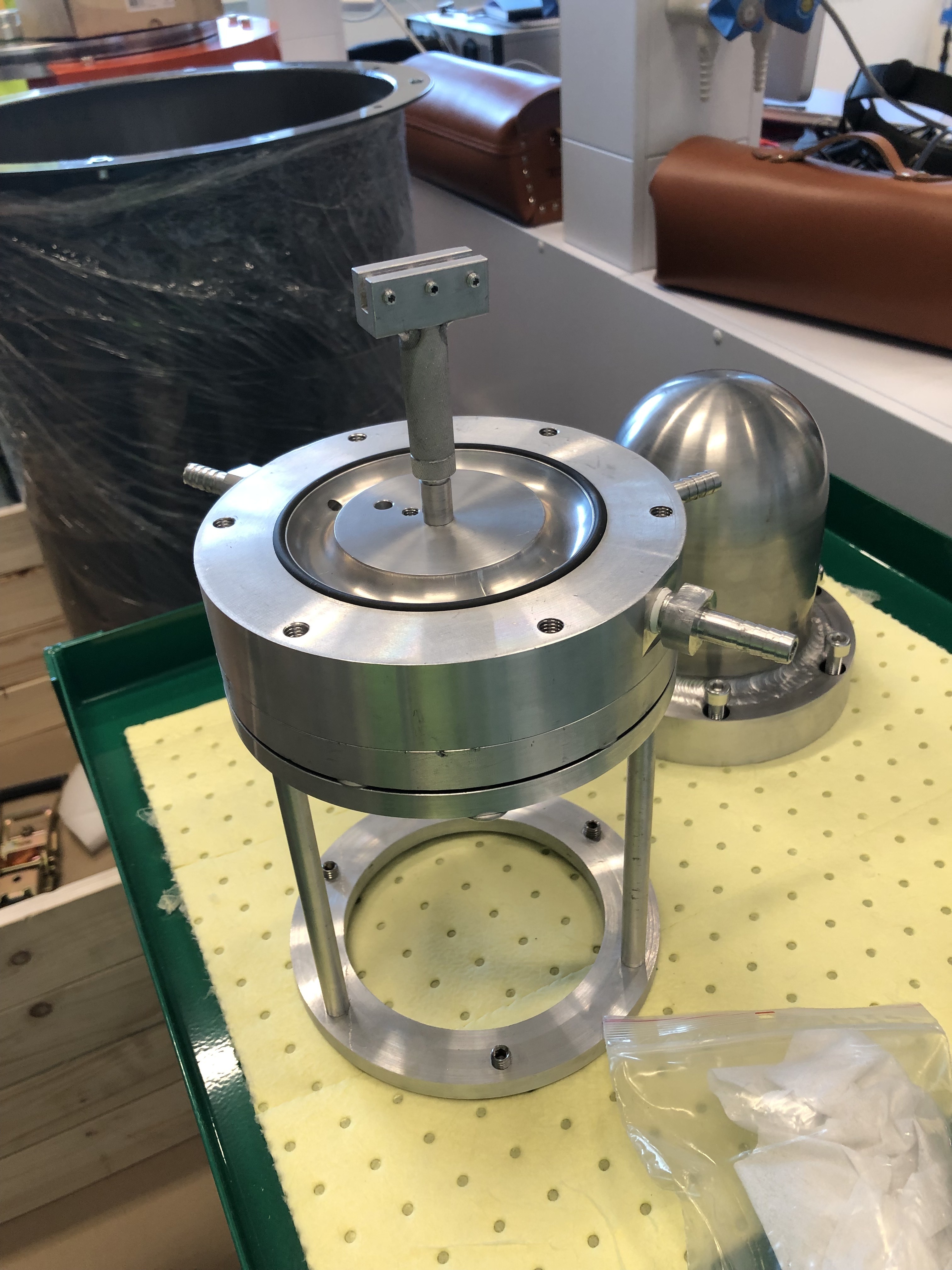 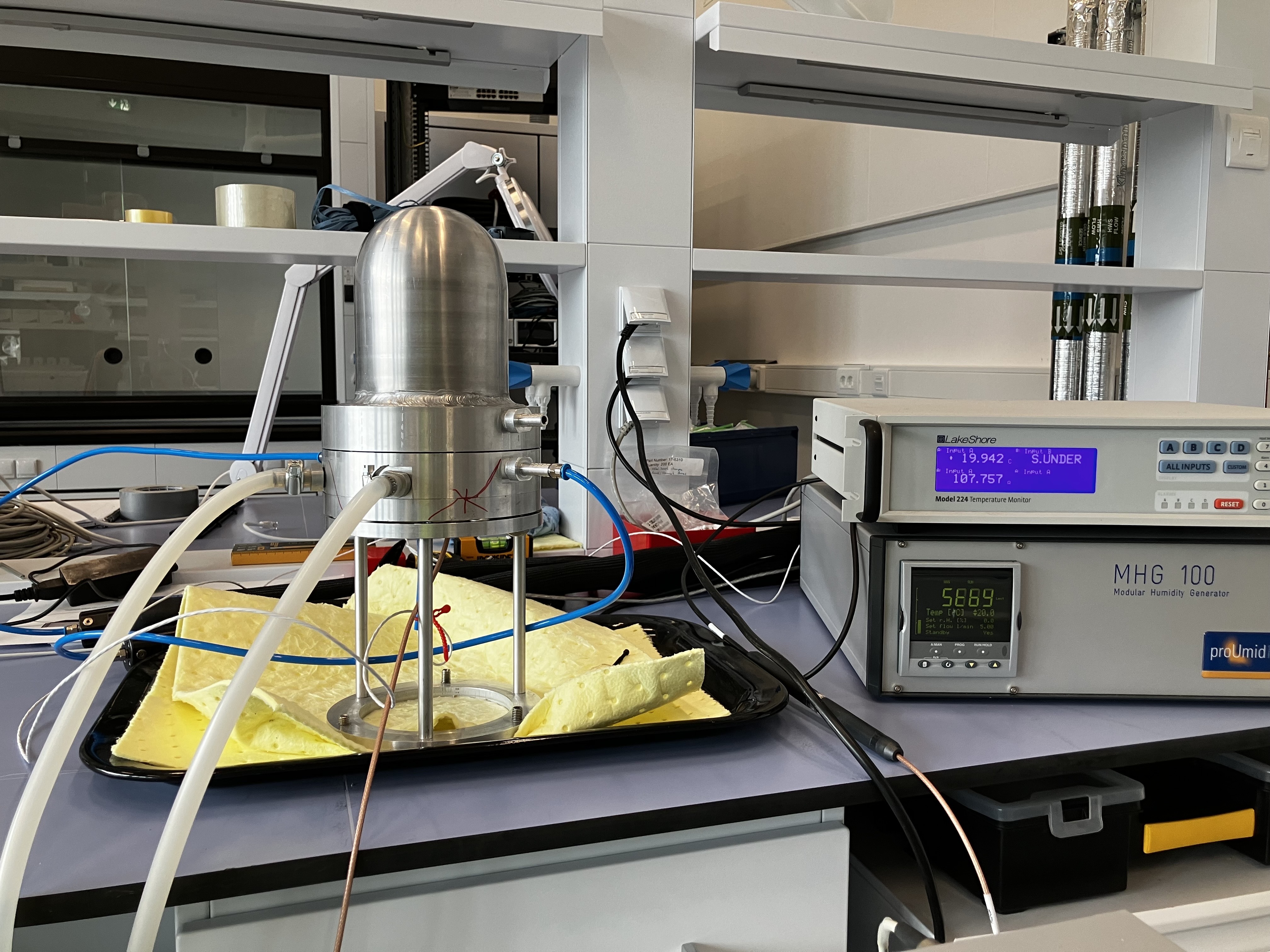 Properties:
Laser excitation of sample
QENS, Spectroscopy instrument
Development:
Waiting for the optics and laser to be tested completely
Fit the spectroscopy lab to be able to make safe tests
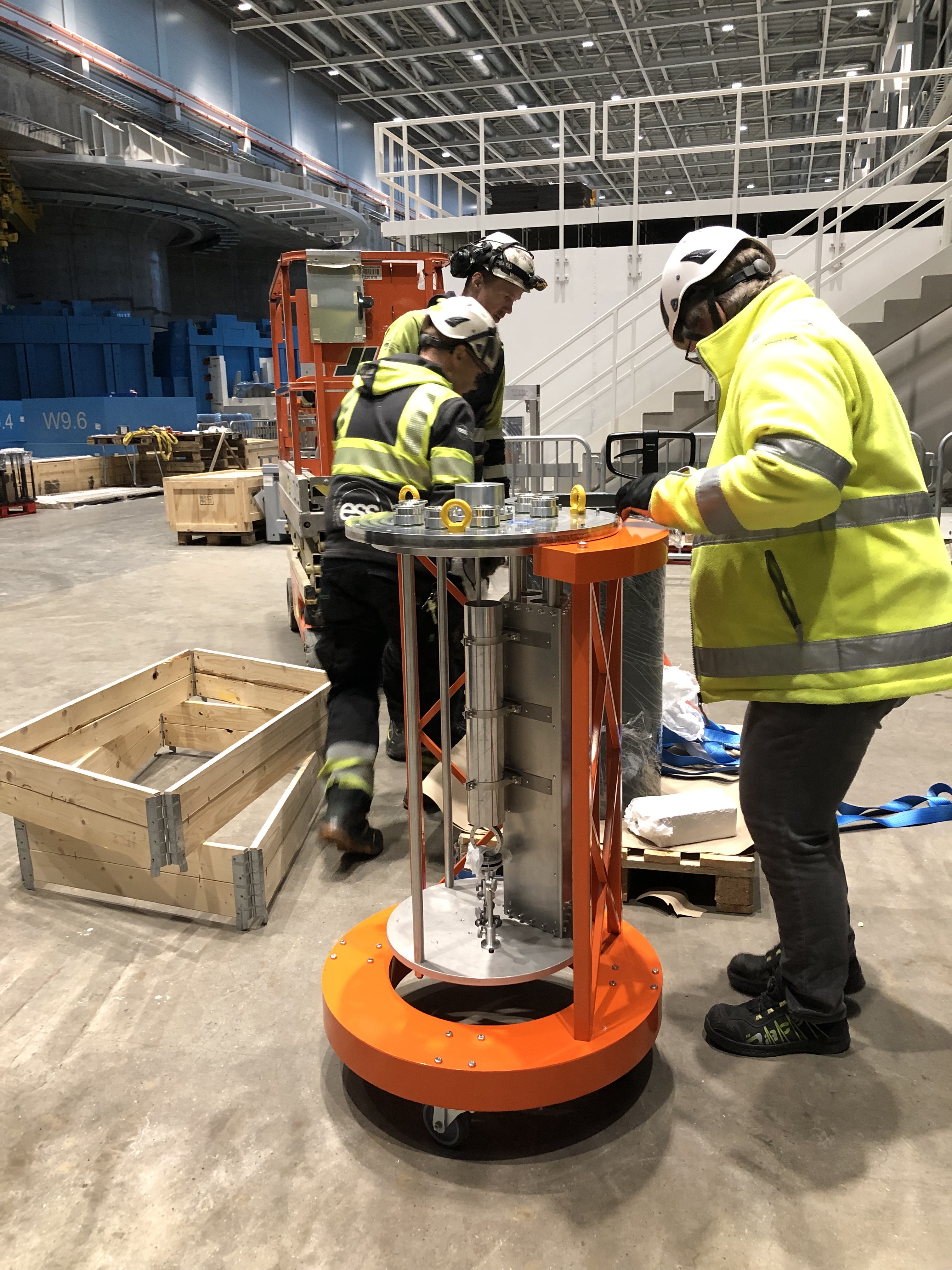 Development:
Sensors
Test the limits
Mechanical integration to instrument
Humidity generator and thermometry control integration
Properties:
Can be used with humidity generator and salt solution
SANS
Possibility to have a sample changer
2024-04-22
PRESENTATION TITLE/FOOTER
6
Main updates
Estonian Inkind
Battery study, neutron diffraction powder:
Electrolyte and electrochemical material development :
Properties
Versatile cell, powder, battery
In situ / operand
2 to 3 electrodes
Temperature sensor
Gas inlet and outlet

Development:
Shorter cell
Sample can with different insert
Sample stick
Electrodes connection
Properties
2 electrodes
Sample container size can be easily modified
Easy assembly
Small amount of sample
In Situ measurement

Development:
Lighter version

Sample stick
Insert for thermometry
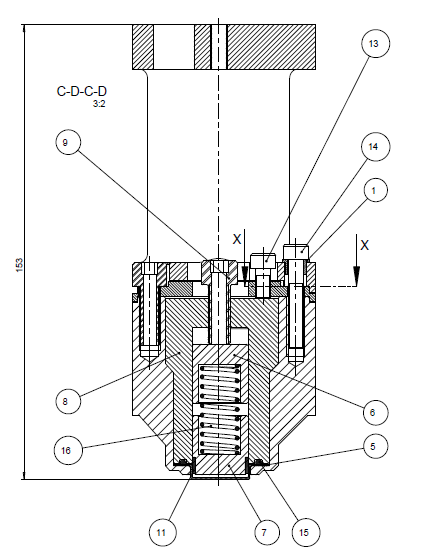 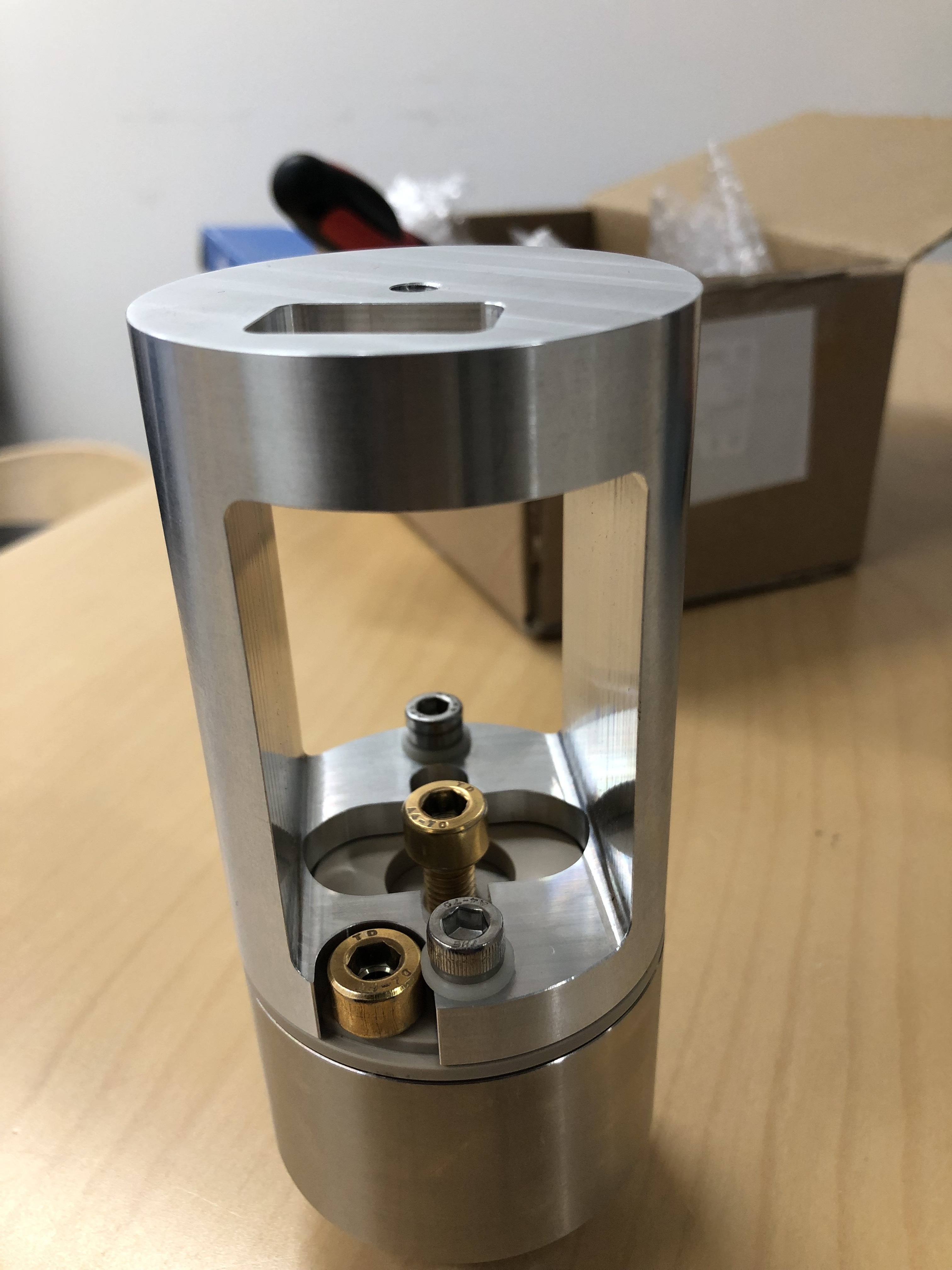 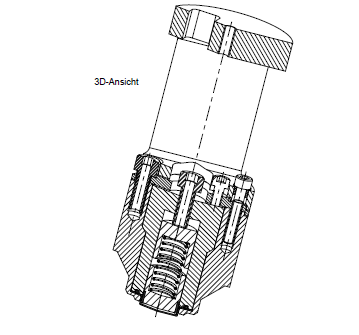 2024-04-22
PRESENTATION TITLE/FOOTER
7
Main updates
Estia Sample changer
Hardware is done
Cells have been ordered
To be done:
Control integration including the 3 ways valves and the logic to run an experiment.
Test to run the whole system for the tubing and the connection
Development:
Lifting cage to be update
Cell needs to be adapt for layer deposition 
Dripping plate under water connector
Transport, storing cart
2024-04-22
PRESENTATION TITLE/FOOTER
8
Main update
Stopped flow cell
Instrument integration with them Mechanical engineer Luca S.:
Adaptor plate to instrument S1
Lifting frame and cart design is done
Part are ordered 
Design for the stopped flow cell is finished
2024-04-22
PRESENTATION TITLE/FOOTER
9
Main update
Troughs
Langmuire BG troughs
 Equipment for sample preparation has been received
 Start to test and define the parameters for the control integration
Static troughs
RAC grant with LU automation
Concept for automation
Post Doc LU 
ESS
FREIA Instrument
SCSE + Mechanical Engineer
Motion control (robotic arm)
2024-04-22
PRESENTATION TITLE/FOOTER
10
SCSE workshop
D04 – Close to LOKI and FREIA
Workshop:
Participating in the planning for D04 for the spectroscopy Lab too be able to test and align the laser pump probe set up
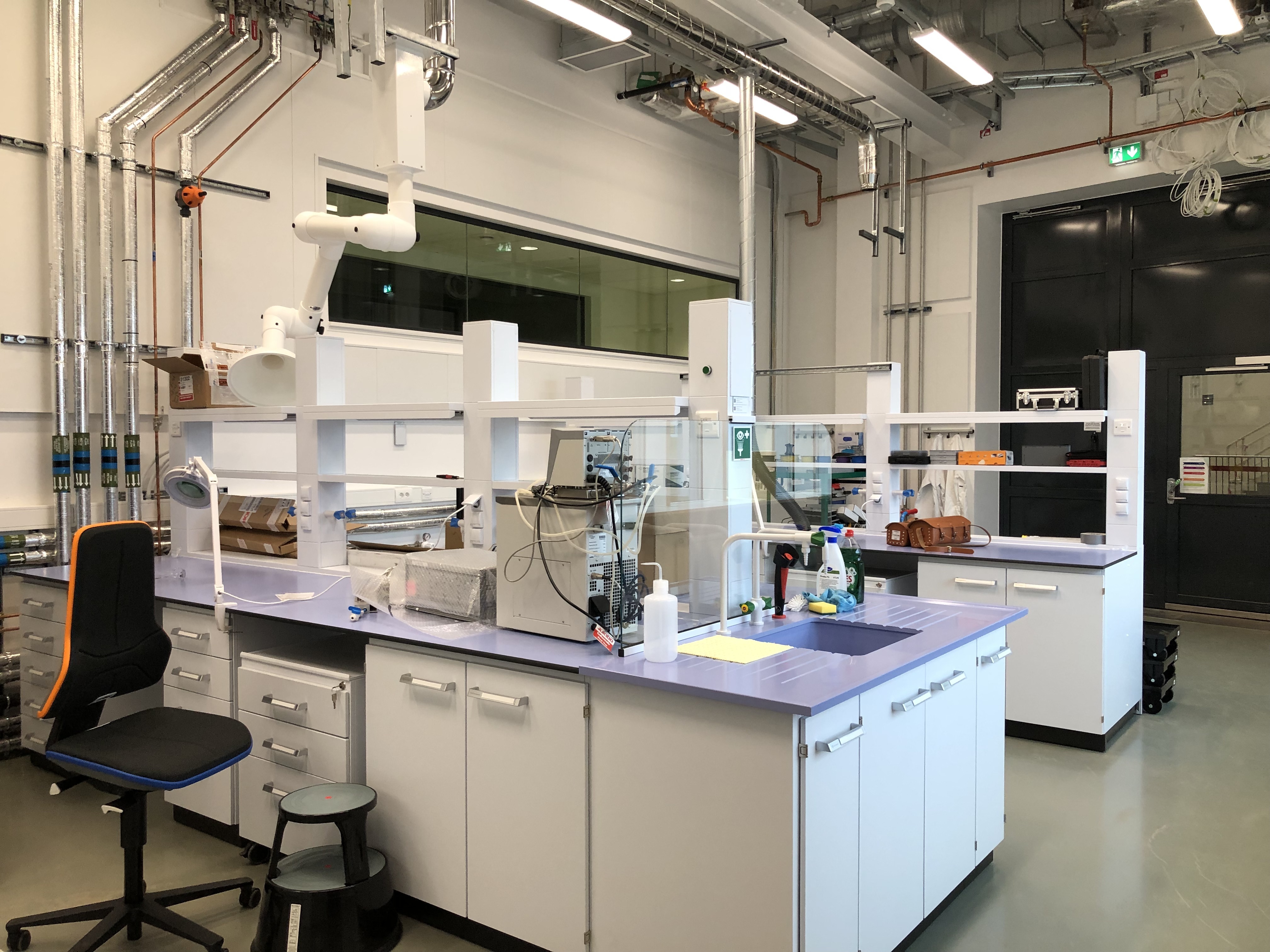 Data, electricity, water, gases available in the workshop.
Discussion about the network for the timing system. What do we need to test our equipment ?
Other space:
E04 for gas, electrochemistry experiment and rheometer
D04 Langmuir troughs
2024-04-22
PRESENTATION TITLE/FOOTER
11
Priority
2024-04-22
PRESENTATION TITLE/FOOTER
12
2024-04-22
PRESENTATION TITLE / FOOTER
13
Future plan
Follow up with the instrument
Preparing for CC and testing the mounting of the SES
Getting the lab ready for operation, with tools spare part

Preparing doc. for SSO:
Risk assessment 
Guide for user
Guide for SCSE maintenance, installation etc.
Technician to be hire as a replacement for H.B.
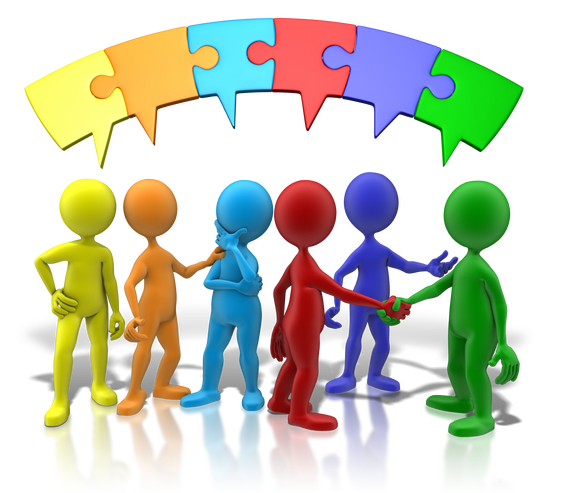 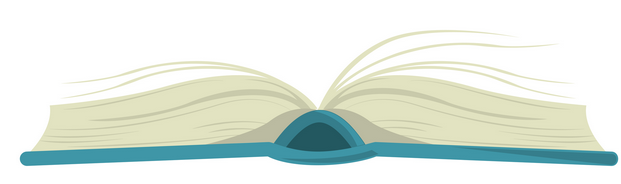 2024-04-22
PRESENTATION TITLE/FOOTER
14
[Speaker Notes: More pictures, new lab, pptmaster ppt for catalog]
STAP Charges
How do we keep progressing with the equipment not planned for first tranche/CC but e.g. first tranche/HC or second tranche CC in order to be ready in time? 
• Our equipment is integrated by our colleagues from ECDC/ICS. Where do we put the limit in the automation of our equipment to reach reasonable balance between an operating and a fully controllable device? 
• With ESS characteristics in mind, are there scientific topics not covered that the SCSE team needs to dig into? 
• How do we make sure our colleagues are aware of the importance of other sample environment equipment for the success of ESS.
2024-04-22
PRESENTATION TITLE/FOOTER
15
Finish presentation